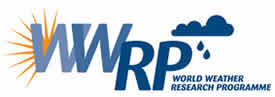 PDEF – WG on 
Predictability, Dynamics & Ensemble Forecasting
Co-chairs: Craig Bishop and John Methven
Japan Meteorological Agency, Tokyo, October 2018
Contents
Current membership of the PDEF  WG

Remit of PDEF and its 5 challenge topics

Summary of key future activities
2
PDEF members and objectives
Co-chairs
Craig Bishop – University of Melbourne,  Australia 
John Methven – University of Reading, UK 
Members
Munehiko Yamaguchi – JMA/MRI, Japan
Oscar Alves – CAWCR,  Australia
Judith Berner – NCAR, USA
Zhiyong Meng – University of Peking, China 
Mark Rodwell – ECMWF
Olivia Romppainen-Martius – University of Bern, Switzerland 
Susanne Theis – DWD, Germany
Mio Matsueda – University of Tsukuba, Japan
TIGGE panel chair: Manuel Fuentes – ECMWF
Stemming from THORPEX, PDEF provides expertise in the key areas of predictability, dynamics and ensembles.
3
Five PDEF Challenge Topics
Construction of ensemble initial conditions                              (Craig Bishop, Mio Matsueda)

Stochastic representation of the effect unresolved processes in models and model error (Judith Berner,  Mark Rodwell)

Coupled modelling & assimilation                                        (Oscar Alves, Zhiyong Meng)

Role of diabatic processes in weather system dynamics       (John Methven, Olivia Romppainen-Martius)

Spatio-temporal post-processing for ensemble applications (Munehiko Yamaguchi, Susanne Theis)
4
Challenge 1: Ensemble ICs
TIGGE, its continuity and utilisation is a responsibility of PDEF

Challenges for ICs from inherently non-Gaussian variables and nonlinear observation operators in assimilation (e.g., wind speed, humidity)

Utilisation of high resolution observations for ensemble spread and reliable forecast – assimilation of cloudy satellite radiances and radar 

Planned activities
TIGGE/S2S ensembles workshop, ECMWF,  2-5 April 2019
(registration open until 30th November 2018)
Plan to obtain commitment to extend TIGGE to end of 2023

DA Symposium, Kobe, January 2019
Assimilate Ch3 verify on Ch4 moisture radiance
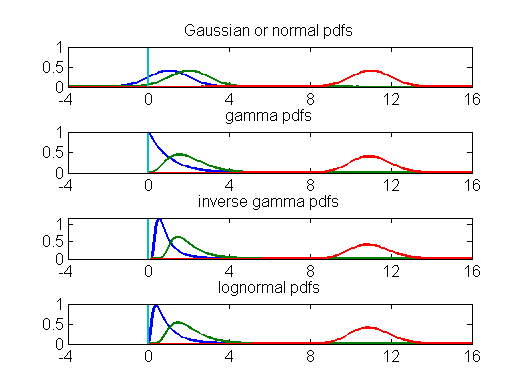 OBS
Rad
NoRad
24h
12Z29
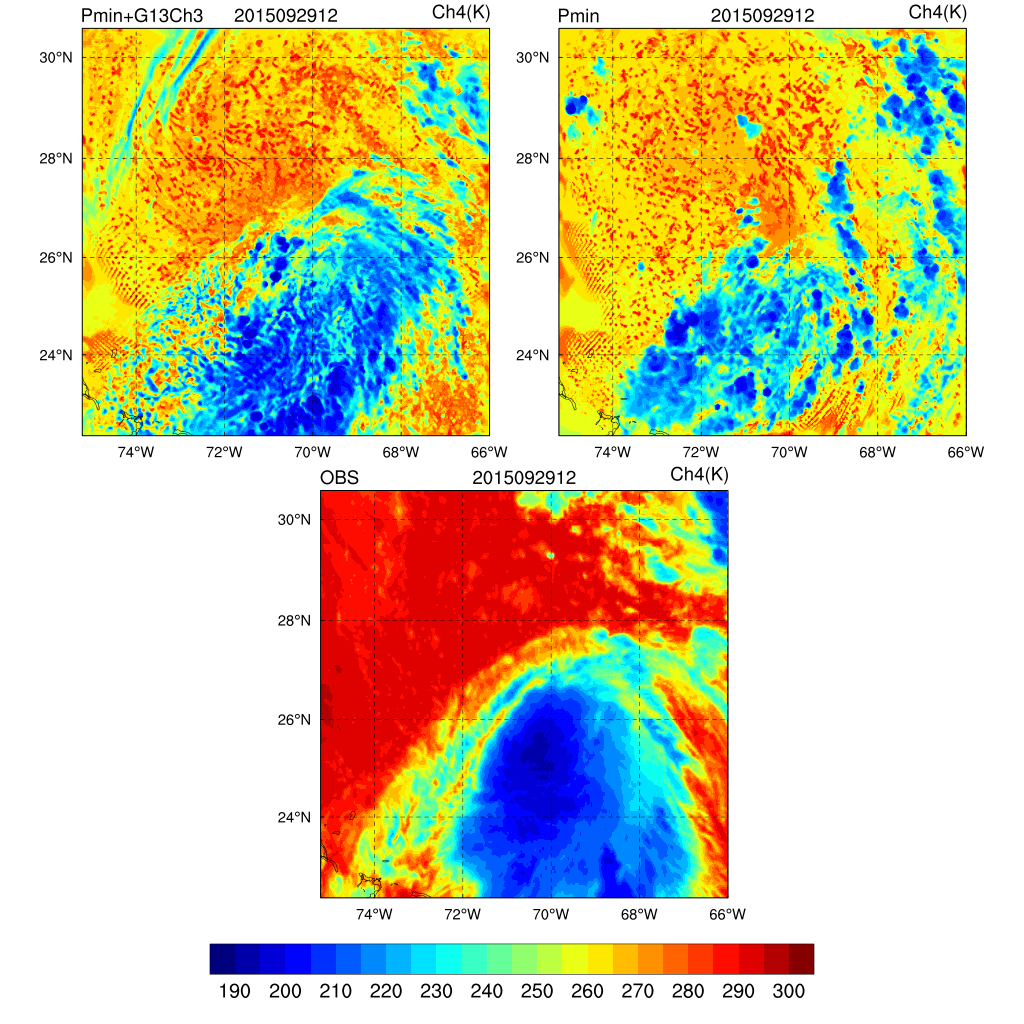 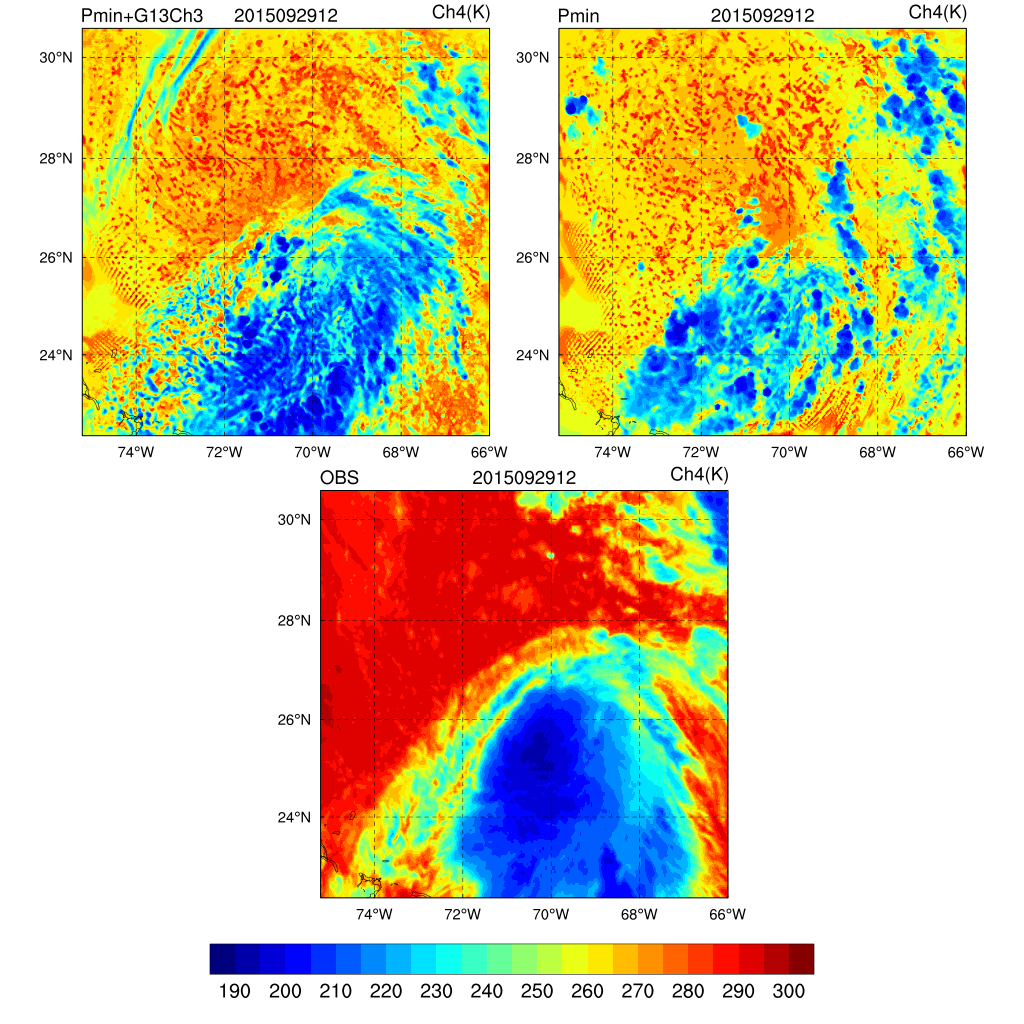 00Z30
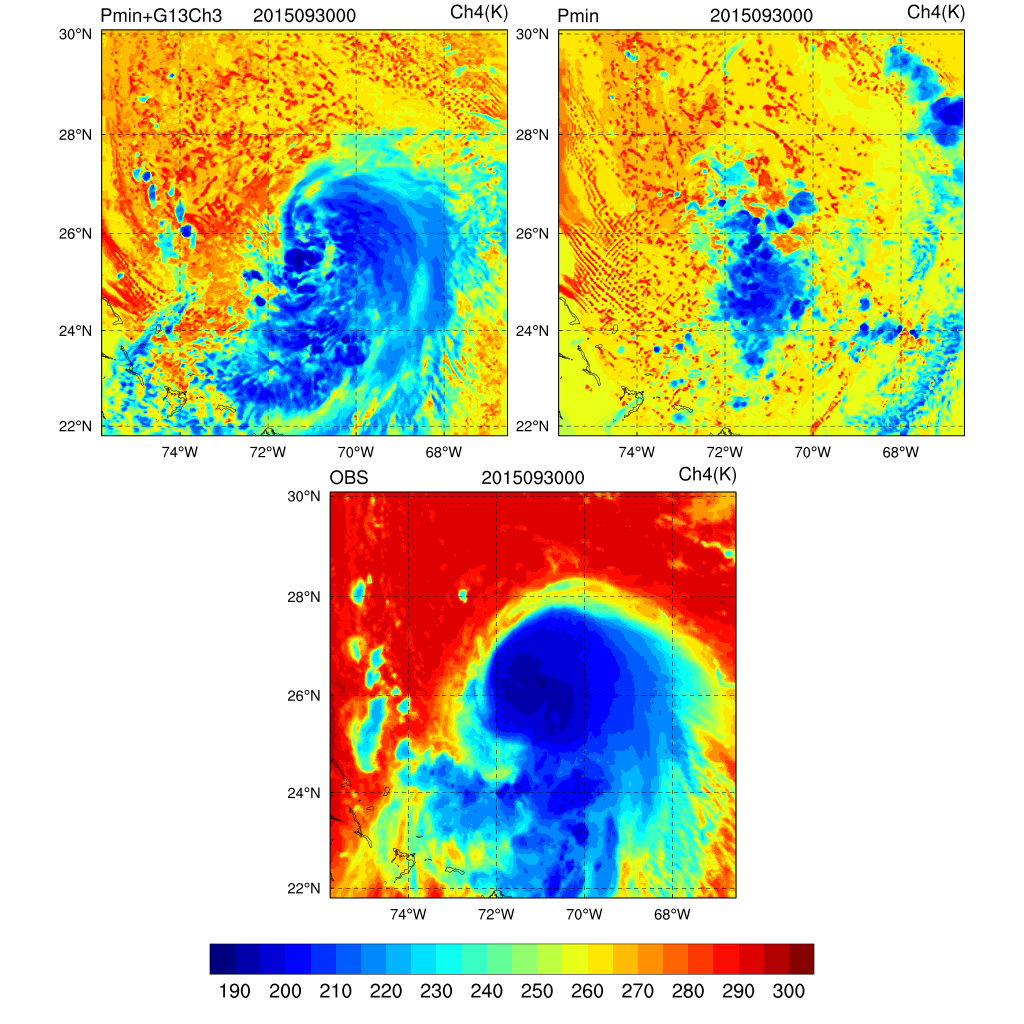 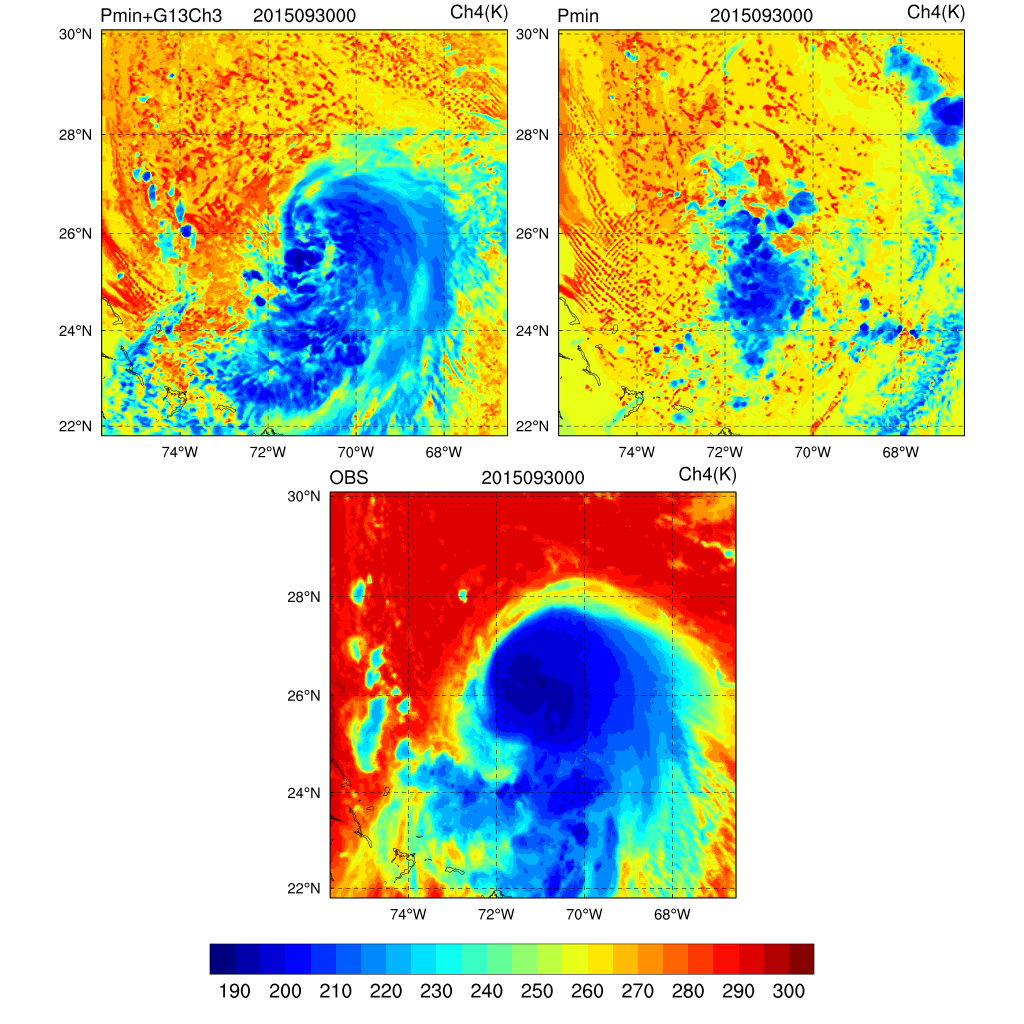 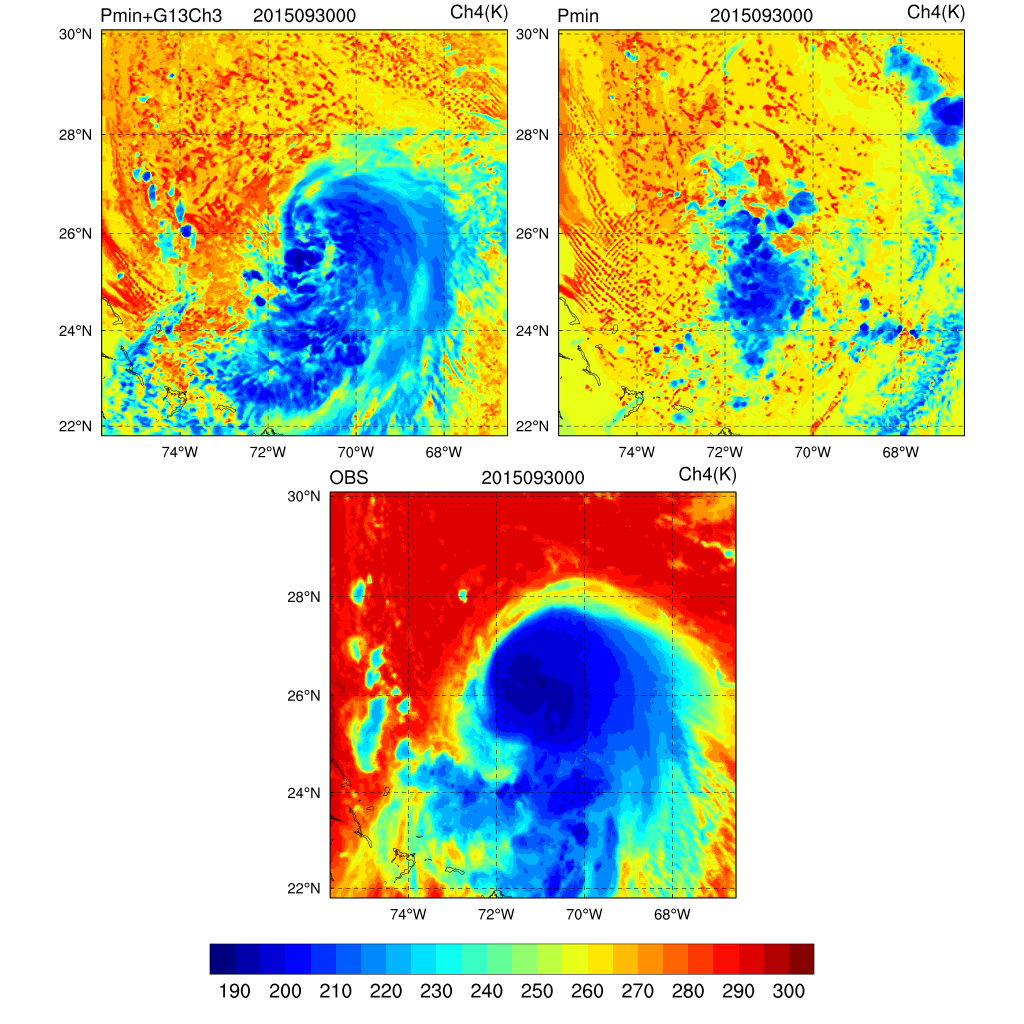 36h
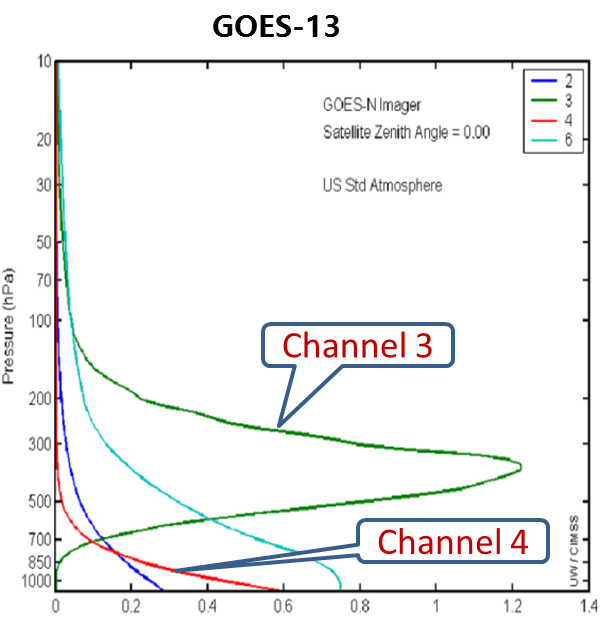 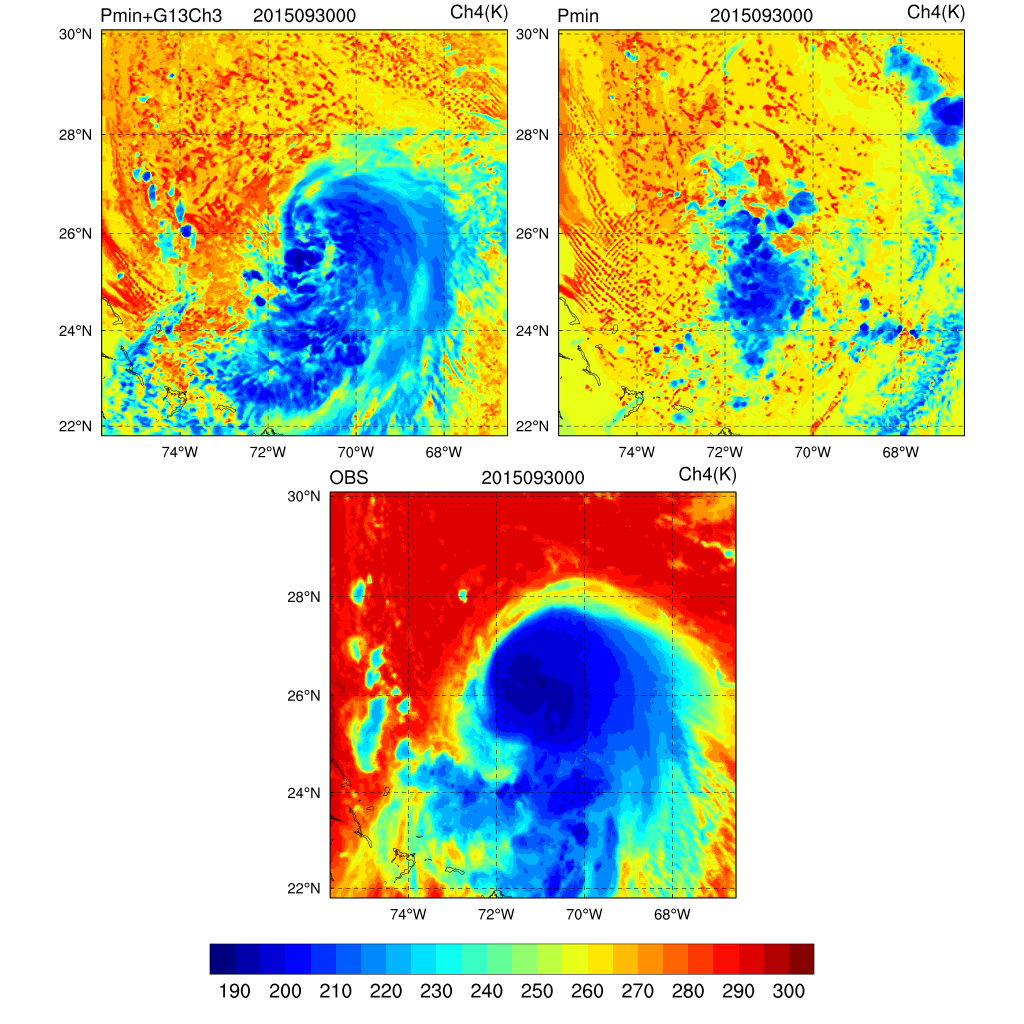 Improved lower-level TC structure
Challenge 2: Stochastic parametrization
Formulation of stochastic parametrization in NWP

Representation of uncertainty stemming from unresolved processes

Stochastic influence on transitions between patterns of variability, climate state and reducing model bias

Planned activities
Coarse-graining experiments 
Using convection-permitting global (or LAM on large domains) simulations
Use tendencies within low resolution grid boxes to inform design of stochastic parametrization mimicing upscale effect of sub-grid processes on resolved scales

EGU 2019 session: Representing uncertain sub-grid processes in weather and climate models
Stochastic parametrization
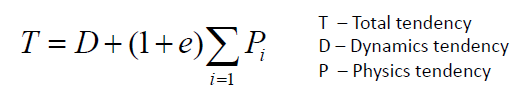 Challenge 3: Coupled modelling and assimilation
How to create ensembles for coupled systems?

Coupled data assimilation as a means to define ensemble ICs

Addressing coupled model bias in ensemble design

Assimilating variables with a strong stochastic element (cloudy sky)

Planned activities
Assimilating all sky high resolution satellite data into ensemble forecasts
Ramifications for probabilistic rainfall prediction
Key BoM Project – Forecasting extremes (multiweek/seasonal)
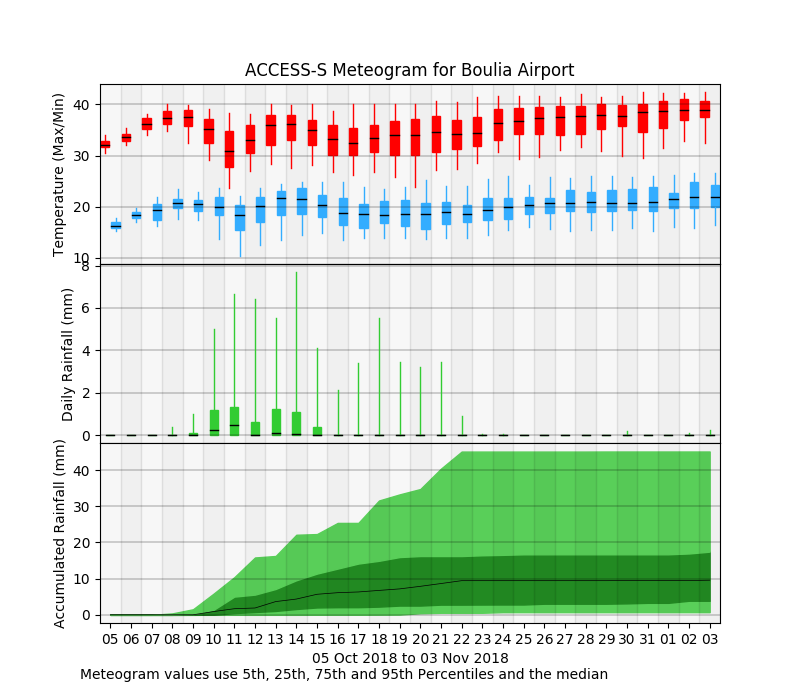 33 ensembles per day

Q-Q daily mapping calibration

Use 33 to 7 days
Increase to 99 by 15 days with 3 day lag


Issue for accumulated rainfall
Challenge 4: Diabatic processes in dynamics of weather systems
Major uncertainties in the representation of heating distributions arising from parametrized diabatic processes
Implicated in “forecast busts” (e.g., Rodwell et al, BAMS)

Campaigns observing physical processes in active weather systems
North Atlantic Waveguide and Downstream Impacts Experiment (NAWDEX) conducted successfully, Sept-Oct 2016.

Review of blocking – Woollings et al (2018), Clim. Change Rep.

Planned activities
NAWDEX-AMIP – running climate models in NWP mode and using NAWDEX obs to evaluate physical processes
Possible THINICE campaign summer 2020 Arctic cyclones & sea ice
SPARC/PDEF stormtracks workshop 2021
Overarching scientific aim of NAWDEX:                                                           to quantify the effects of diabatic processes on disturbances to the jet stream near North America, their influence on downstream propagation across the North Atlantic, and consequences for high-impact weather in Europe.
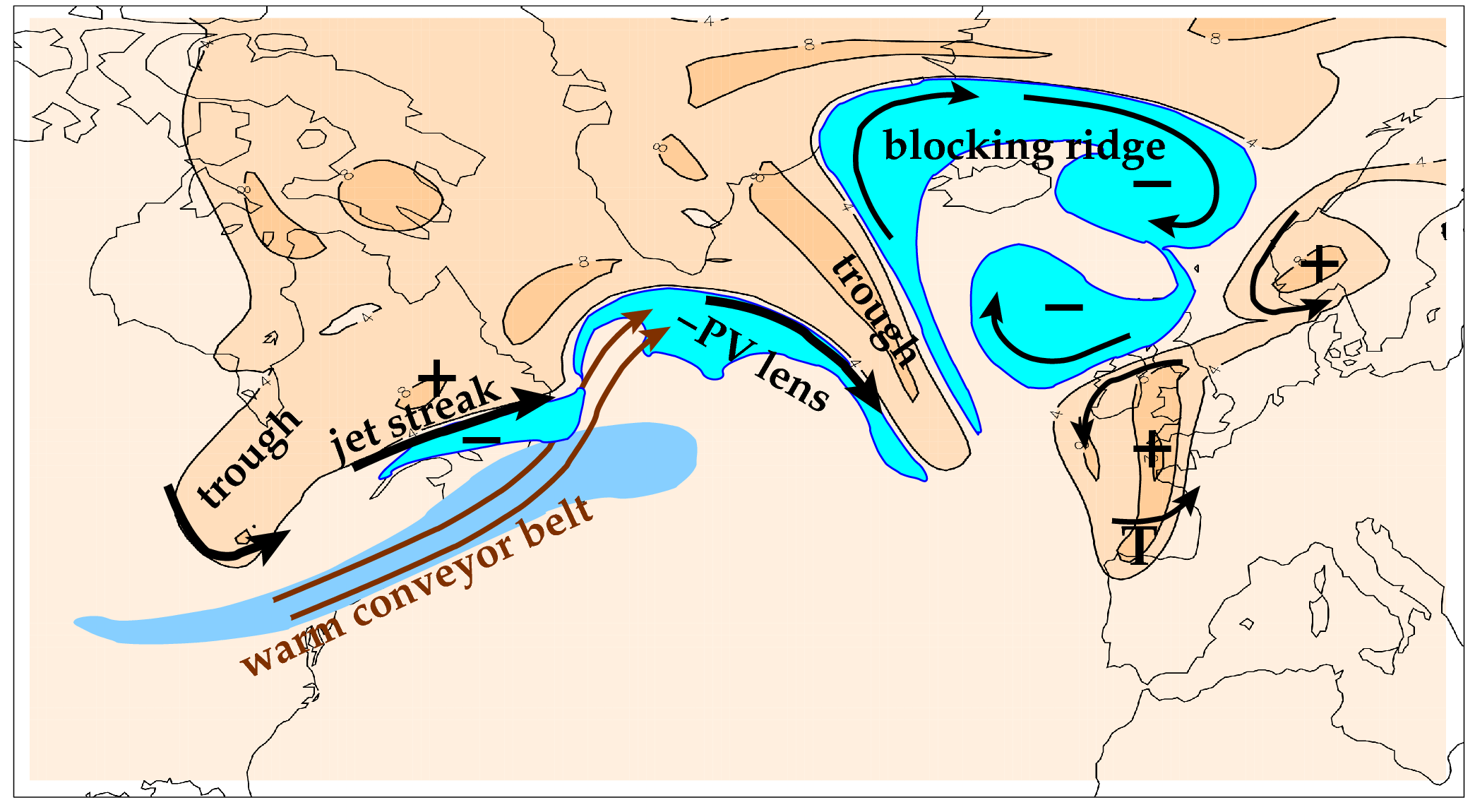 Features related to the meandering tropopause and jet stream        (orange is stratospheric air; cyan marks upper tropospheric PV anomalies).
RF04: 23/9/16 (DLR wind lidar)
analysis - obs  wind speed
Systematic error identified
difference
ECMWF
dropsondes
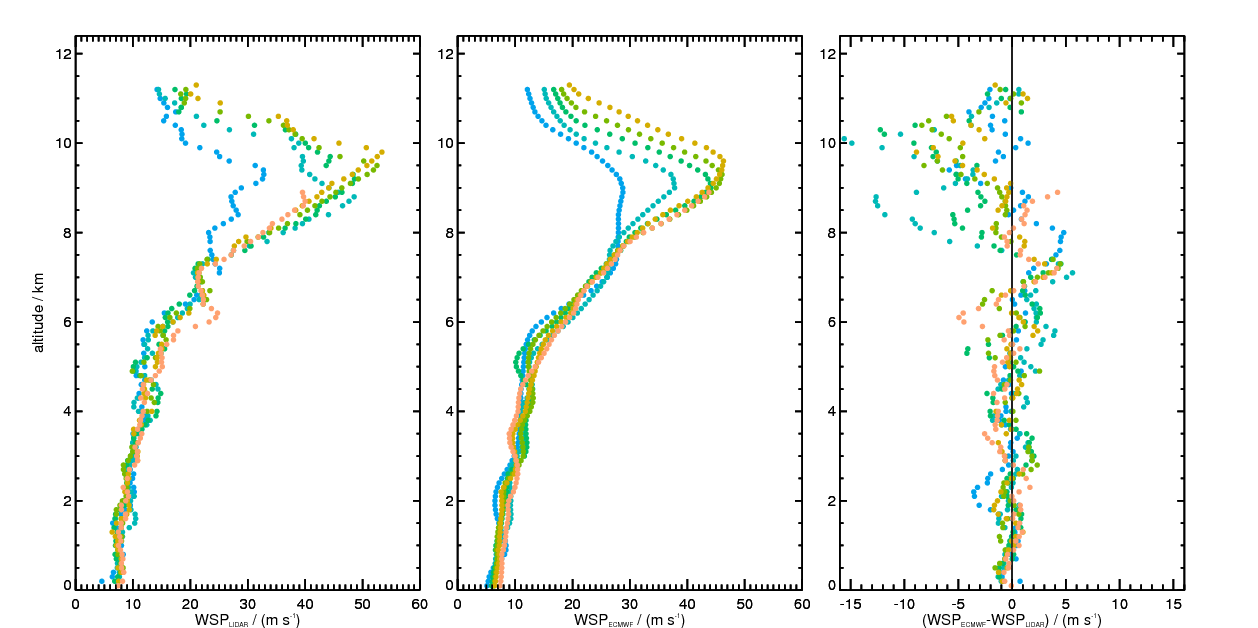 z
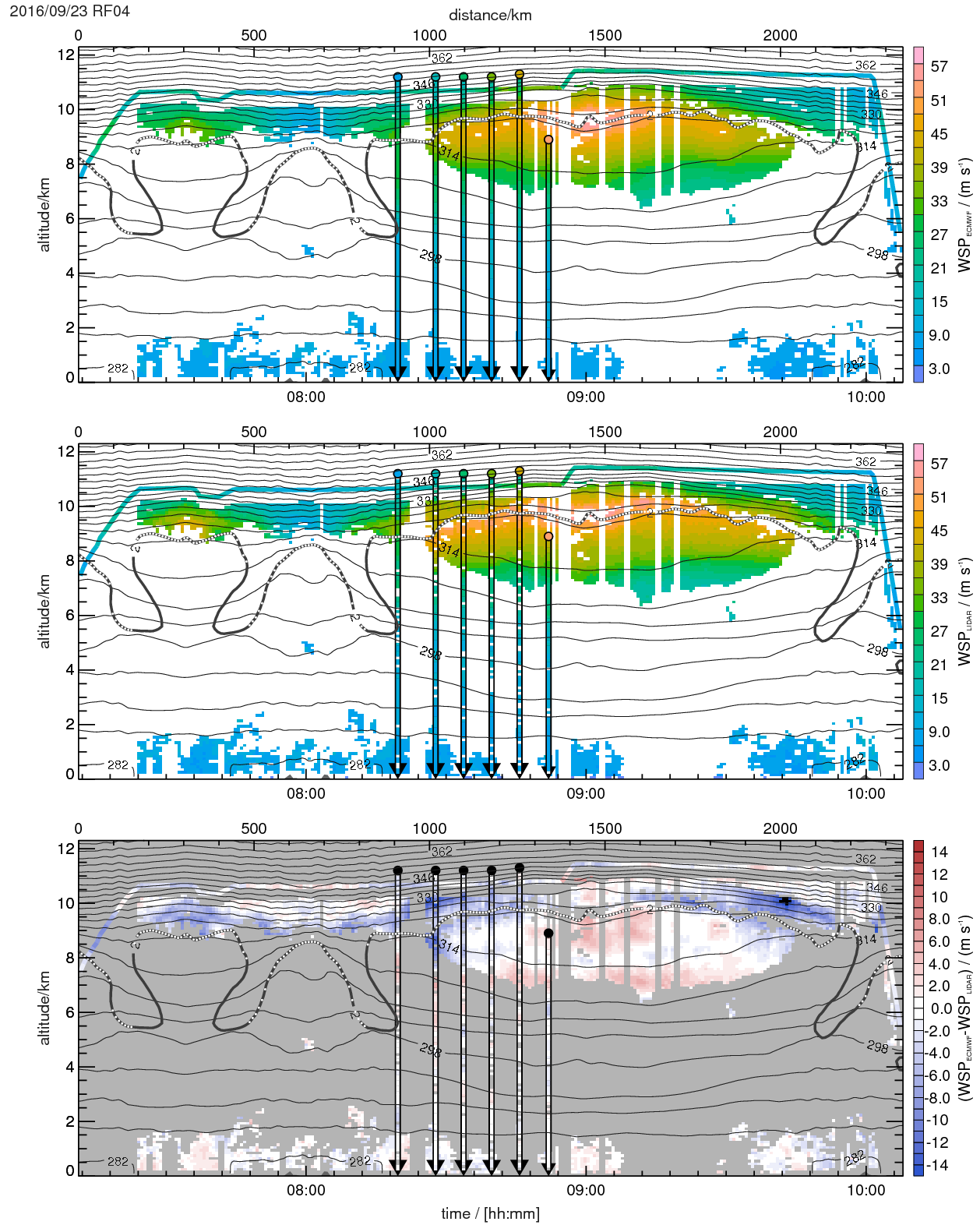 Challenge 5: Spatio-temporal post-processing for ensemble applications
Recalibration of ensembles is typically needed before use in applications for reliable forecasts

BUT, current techniques based on single sites, single variable

To preserve plausible “trajectories” of system, or scenarios, recalibration needs to preserve relationships between variables,  as well as spatial and temporal coherence

Planned activities
Post-processing challenges based on imperfect functions representing typical transformations from predicted variables to application-relevant metrics. E.g., concept of a “hypothetical user”.

Added value of high resolution ensembles for HIW and impacts
“Multivariate” Postprocessing
reconstructs / preserves scenarios

dependencies of „forecast errors“

     - in space / time (patterns, evolution)
     - between variables
     
relevant if impact involves:

     - aggregations, derivatives, combinations, …
       (see references in blue box)

if omitted, risk of misinterpretation:

     - aggregation of quantiles, etc
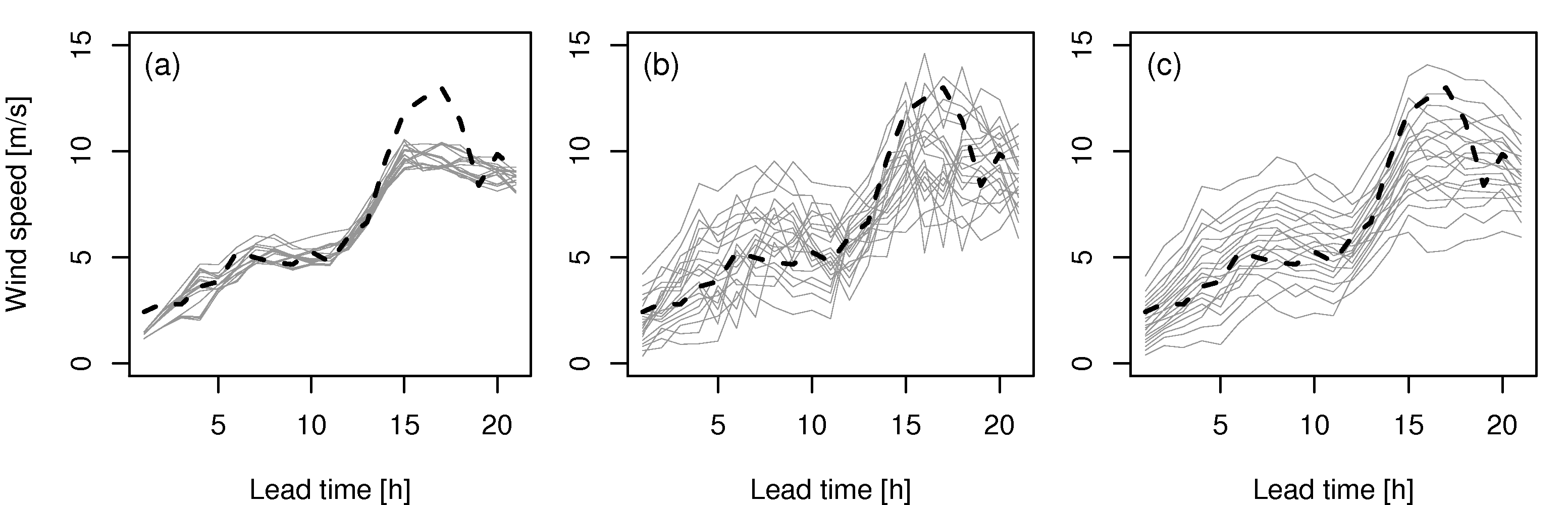 Example 1
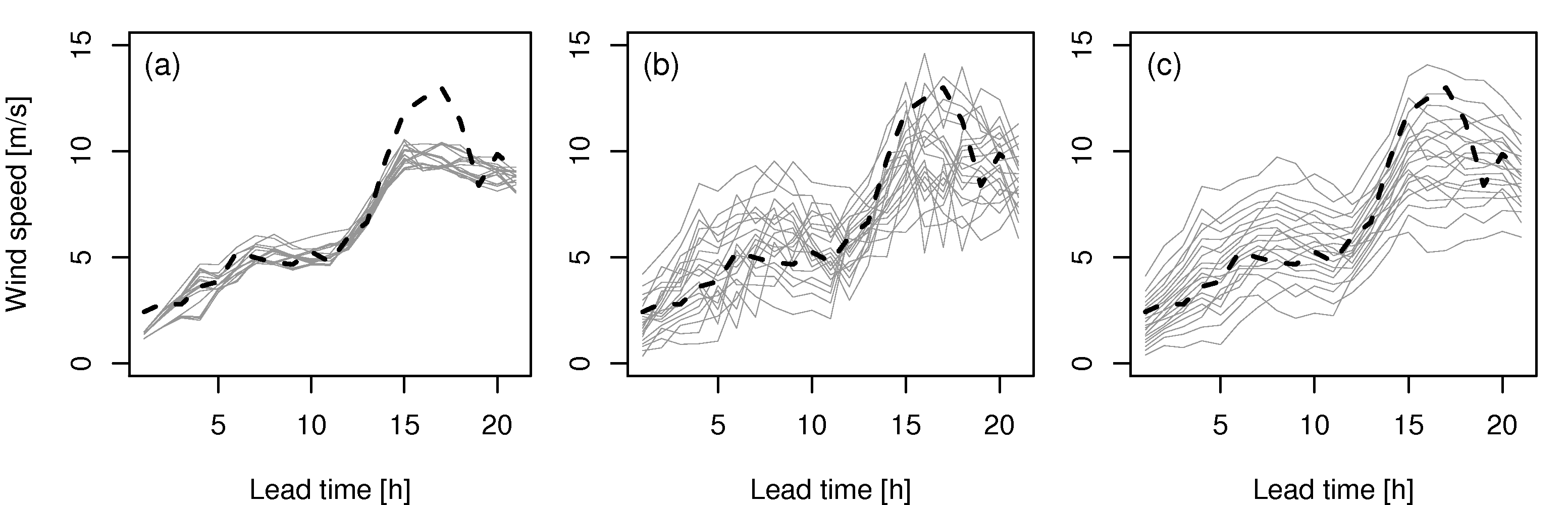 Example 2
Figures adapted from: Bouallègue etal (2016)
Bessa et al. (2017): „Towards improved Understanding of the Applicability of Uncertainty Forecasts in the Electric Power Industry“, Energies.

„What is important when forming a probabilistic forecast of severe and/or high impact weather for an end user?“, Isla Finney,
Ways to engage with PDEF activities
High resolution simulations and contribution to coarse-graining experiments (design of stochastic parametrization)

S2S stochastic versus non-stochastic forecast comparison

NAWDEX-AMIP: simulations of NAWDEX period for model comparison in period of unprecedented data coverage

Possible Arctic cyclone field experiment in summer 2020

Use TIGGE and S2S ensemble forecast databases in research (and operations)

Register for TIGGE-S2S workshop at ECMWF
16
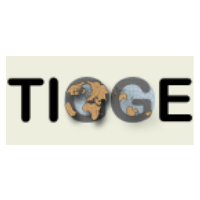 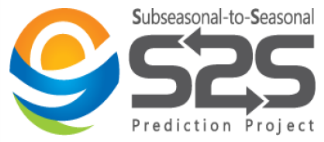 TIGGE-S2S Workshop – April 2019
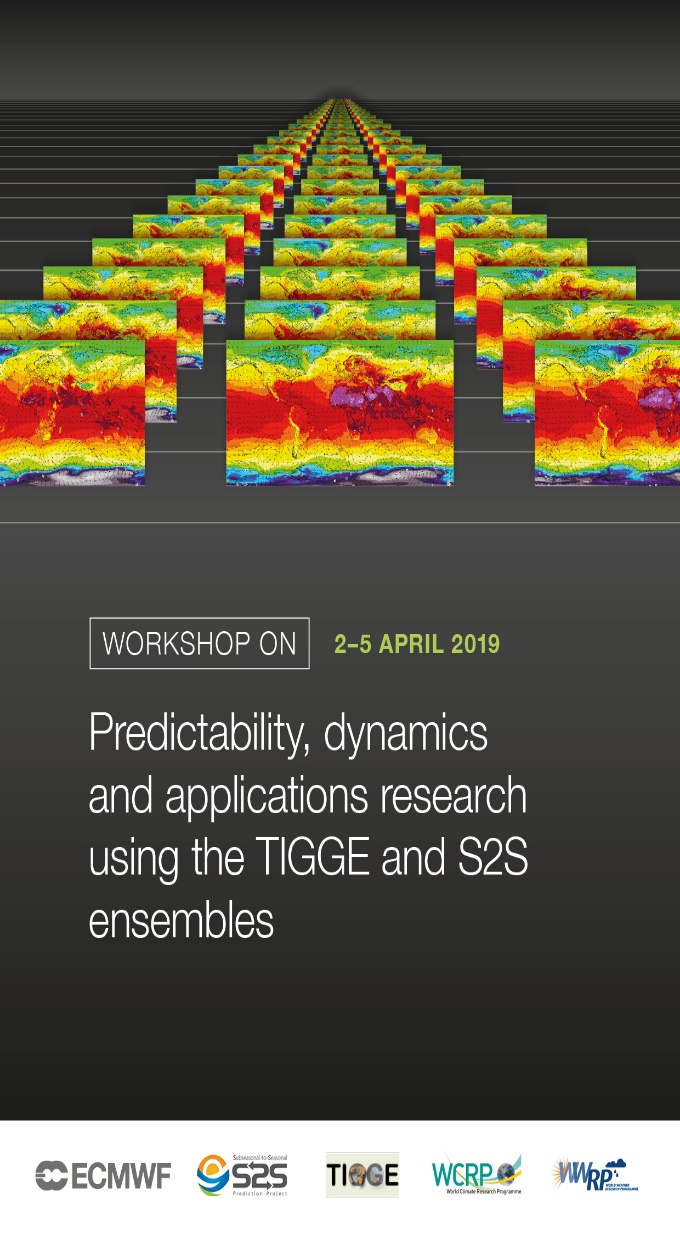 Workshop on Predictability, dynamics and applications
 research using the TIGGE and S2S ensembles
ECMWF,  Reading,  2-5 April 2019
To bring together the users and data providers of the 
TIGGE and S2S databases around the following themes:

    Database technical development
    Predictability and Dynamics
    Prediction and Verification
    Multi-Model approaches to prediction
    Application Studies
Registration and abstract submission close on 30 Nov.
https://www.ecmwf.int/en/learning/workshops/workshop-predictability-dynamics-and-applications-research-using-tigge-and-s2s-ensembles
Thank you for your attention
18